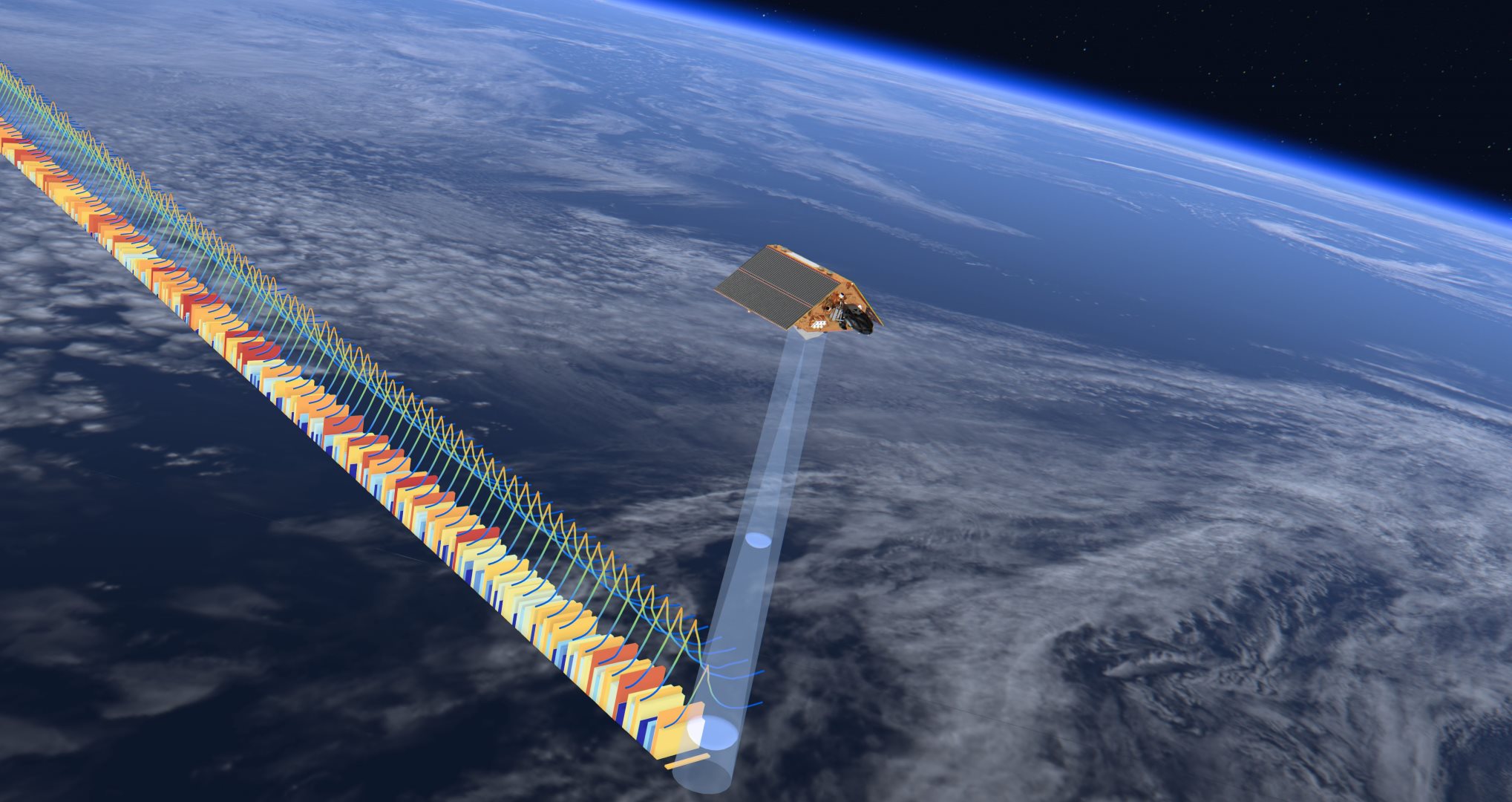 Hauteurs d’eau (altimétrie) :principes de fonctionnement
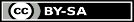 © Esa
Cnes/Aviso
[Speaker Notes: Sauf mention contraire, la présentation “Hauteurs d’eau (altimétrie) : principes de fonctionnement” conçue par Cnes/Aviso est mise à disposition selon les termes de la Licence Creative Commons Attribution -  Partage dans les Mêmes Conditions 4.0 International (CC BY-SA 4.0). Pour consulter cette licence, allez sur https://creativecommons.org/licenses/by-sa/4.0]
Principe
2
[Speaker Notes: Sauf mention contraire, la présentation “Hauteurs d’eau (altimétrie) : principes de fonctionnement” conçue par Cnes/Aviso est mise à disposition selon les termes de la Licence Creative Commons Attribution -  Partage dans les Mêmes Conditions 4.0 International (CC BY-SA 4.0). Pour consulter cette licence, allez sur https://creativecommons.org/licenses/by-sa/4.0]
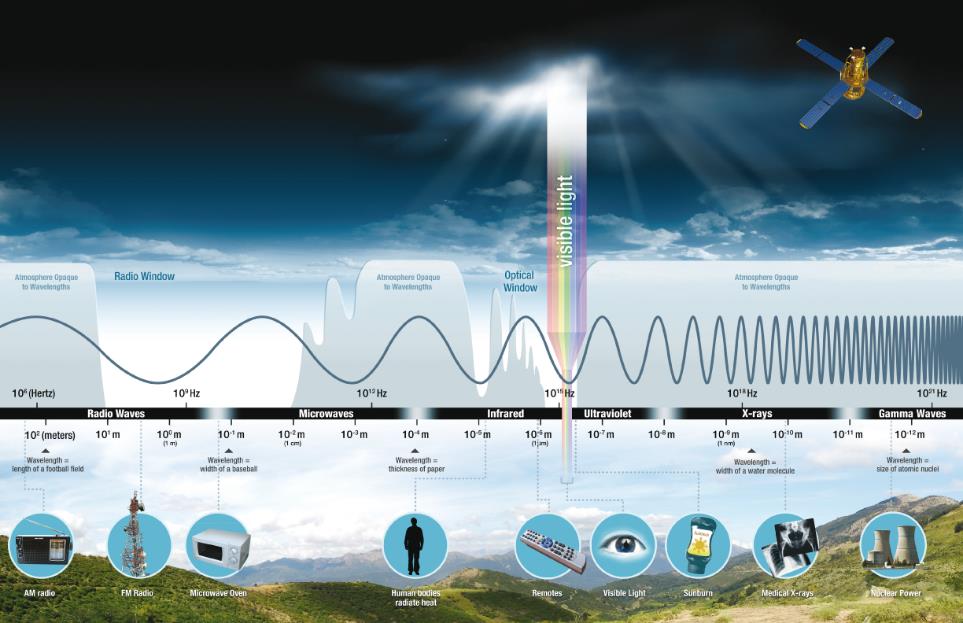 © Nasa
13 GHz à 35 GHz
[Speaker Notes: Sauf mention contraire, la présentation “Hauteurs d’eau (altimétrie) : principes de fonctionnement” conçue par Cnes/Aviso est mise à disposition selon les termes de la Licence Creative Commons Attribution -  Partage dans les Mêmes Conditions 4.0 International (CC BY-SA 4.0). Pour consulter cette licence, allez sur https://creativecommons.org/licenses/by-sa/4.0]
Principe (simplifié)
le temps aller-retour satellite-surface 2T de l’onde du radar est mesuré
cette onde va à la vitesse de la lumière c (≈ 3x108 m/s). 
on en déduit le “range” h :
		h = T×c  

L’altitude du satellite est aussi mesurée, très précisément. La hauteur de la surface est la différence
Hauteur de la surface = altitude - range
orbite
h
(range)(Distance altimétrique)
surface de l’eau
Hauteur de la surface
altitude
géoïde
[Speaker Notes: Sauf mention contraire, la présentation “Hauteurs d’eau (altimétrie) : principes de fonctionnement” conçue par Cnes/Aviso est mise à disposition selon les termes de la Licence Creative Commons Attribution -  Partage dans les Mêmes Conditions 4.0 International (CC BY-SA 4.0). Pour consulter cette licence, allez sur https://creativecommons.org/licenses/by-sa/4.0]
Principe (avec corrections)
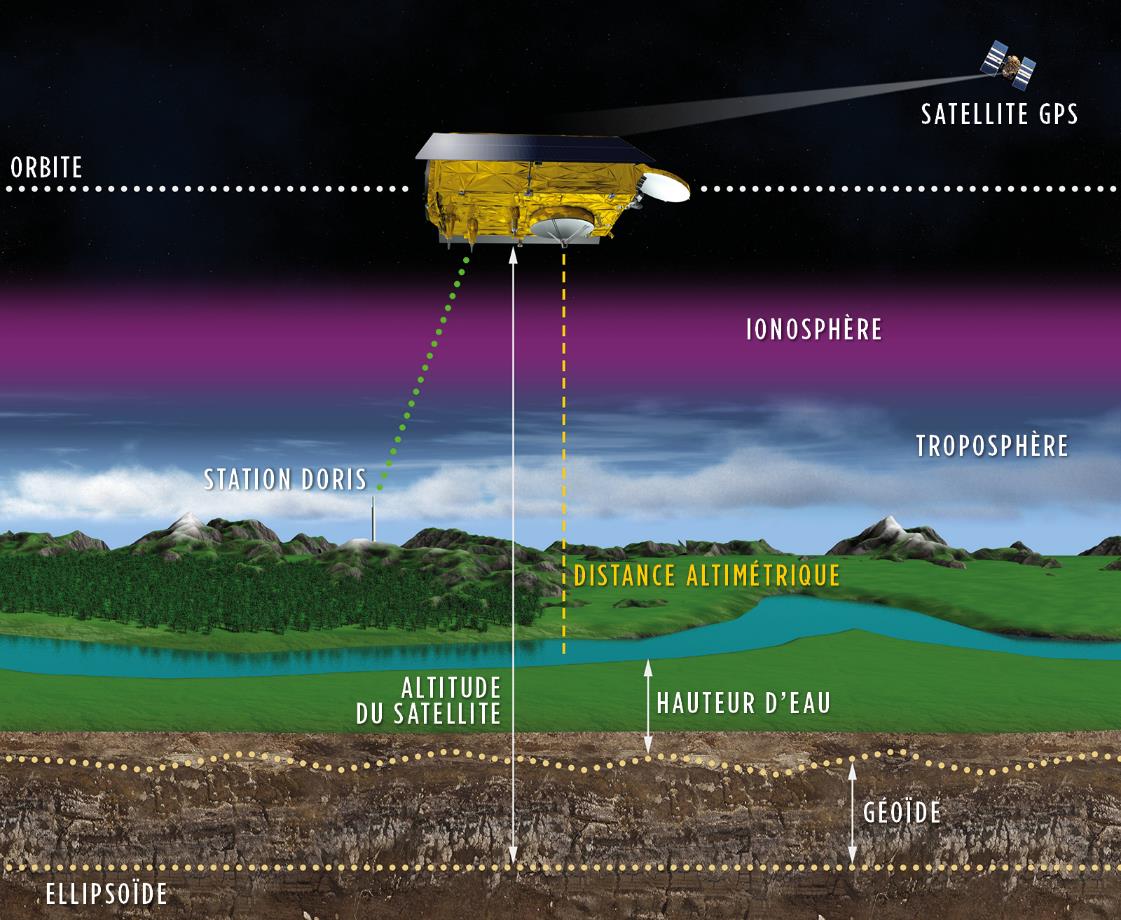 Corrections Instrumentales
Orbite
Hauteur d’eau = Altitude – Distance altimétrique – S Corr – H géoïde
Corrections Environnementales
Corrections appliquées :
instrumentales
eau dans la troposphère
électrons dans l’ionosphère
atmosphère
pression atmosphérique  (baromètre inverse)
marées (terres solides, polaires)
Corrections géophysiques
© Cnes/Mira Production
[Speaker Notes: Sauf mention contraire, la présentation “Hauteurs d’eau (altimétrie) : principes de fonctionnement” conçue par Cnes/Aviso est mise à disposition selon les termes de la Licence Creative Commons Attribution -  Partage dans les Mêmes Conditions 4.0 International (CC BY-SA 4.0). Pour consulter cette licence, allez sur https://creativecommons.org/licenses/by-sa/4.0]
Quelques définitions…
Hauteur de la surface :en altimétrie, par rapport à l’ellipsoïde de référence.
 hauteur d’eau (ou niveau) : par rapport au géoïde

Géoïde : surface équipotentielle de la Terre qui coïncide avec le niveau des mers et s’étend virtuellement sous toutes les terres.
Ellipsoïde de référence : forme géométrique approchant la surface de la Terre
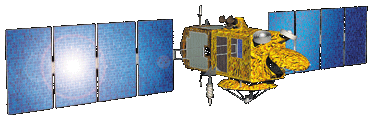 orbite
altitude
range
Hauteur dela surface
hauteur d’eau
Géoïde
Ellipsoïde de référence
[Speaker Notes: Sauf mention contraire, la présentation “Hauteurs d’eau (altimétrie) : principes de fonctionnement” conçue par Cnes/Aviso est mise à disposition selon les termes de la Licence Creative Commons Attribution -  Partage dans les Mêmes Conditions 4.0 International (CC BY-SA 4.0). Pour consulter cette licence, allez sur https://creativecommons.org/licenses/by-sa/4.0]
Limitations
Résolution : Mesures seulement le long des traces

Résolution temporelle : mesures seulement tous les quelques jours

Détecte seulement le signal variable
utiliser des données de plusieurs satellites

utiliser des données de plusieurs satellites, de modèles
 Une mesure indépendante du géoïde est nécessaire
[Speaker Notes: Sauf mention contraire, la présentation “Hauteurs d’eau (altimétrie) : principes de fonctionnement” conçue par Cnes/Aviso est mise à disposition selon les termes de la Licence Creative Commons Attribution -  Partage dans les Mêmes Conditions 4.0 International (CC BY-SA 4.0). Pour consulter cette licence, allez sur https://creativecommons.org/licenses/by-sa/4.0]
Avantages
Mesures par temps couverts comme de nuit
Mesures partout dans le monde
Données disponibles en temps quasi-réel
Haute précision, faisant l’objet d’un travail incessant d’amélioration
Une série continue intercalibrée depuis oct. 1992. 
Presque toujours au moins 2 satellites simultanément depuis 1992
[Speaker Notes: Sauf mention contraire, la présentation “Hauteurs d’eau (altimétrie) : principes de fonctionnement” conçue par Cnes/Aviso est mise à disposition selon les termes de la Licence Creative Commons Attribution -  Partage dans les Mêmes Conditions 4.0 International (CC BY-SA 4.0). Pour consulter cette licence, allez sur https://creativecommons.org/licenses/by-sa/4.0]
Altimétrie SAR  vs conventionnelle
Depuis 2009, une nouvelle technique est utilisée, l’altimétrie « SAR » ou « à retard Doppler ». 
À bord de Cryosat-2 et Sentinel-3 (A & B), dans le futur de Sentinel-3 (C & D) et Jason-CS/Sentinel-6.
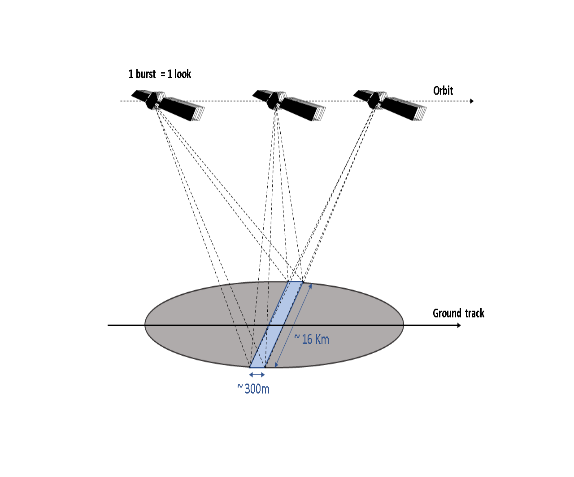 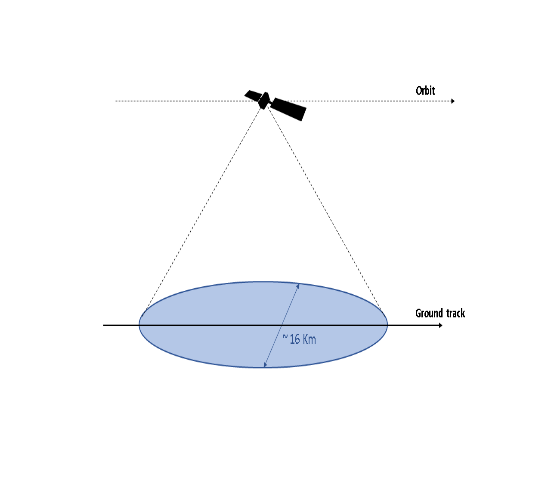 © CLS
© CLS
L’altimétrie SAR utilise l’effet Doppler pour déterminer où le faisceau s’est réfléchit, depuis l’arrière ou l’avant.  Ceci permet de diviser le faisceau en “tranches”  meilleure résolution le long de la trace
L’altimétrie “Conventionnelle” (classique) prend en compte la réflexion du faisceau en totalité – du moins la part de cette réflexion qui retourne à l’antenne.
[Speaker Notes: Sauf mention contraire, la présentation “Hauteurs d’eau (altimétrie) : principes de fonctionnement” conçue par Cnes/Aviso est mise à disposition selon les termes de la Licence Creative Commons Attribution -  Partage dans les Mêmes Conditions 4.0 International (CC BY-SA 4.0). Pour consulter cette licence, allez sur https://creativecommons.org/licenses/by-sa/4.0]
Altimétrie conventionnelle (“Low Resolution Mode”, LRM)
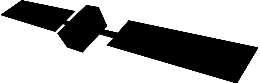 Altimétrie conventionnelle
16 km de diamètre (en Ku; 11 km en bande Ka)Pas de traitement cohérent 
(la phase n’est pas exploitée)
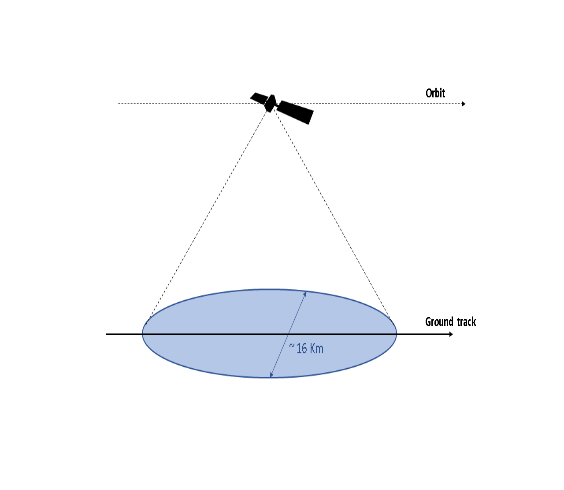 Ka
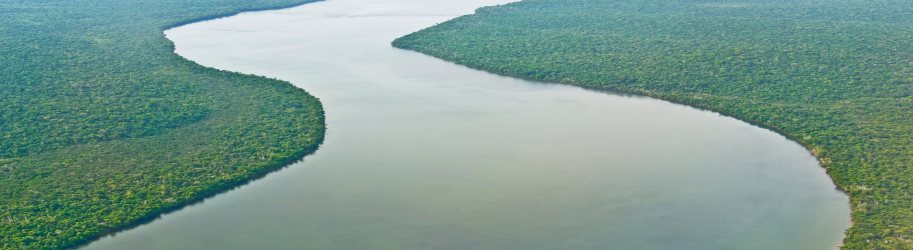 ~11 km
Ku
Trace au sol
© CLS
© CLS
[Speaker Notes: Sauf mention contraire, la présentation “Hauteurs d’eau (altimétrie) : principes de fonctionnement” conçue par Cnes/Aviso est mise à disposition selon les termes de la Licence Creative Commons Attribution -  Partage dans les Mêmes Conditions 4.0 International (CC BY-SA 4.0). Pour consulter cette licence, allez sur https://creativecommons.org/licenses/by-sa/4.0]
Altimétrie SAR ou à retard Doppler (non focalisée)
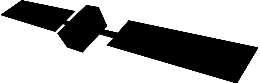 Altimétrie conventionnelle
16 km de diamètre 


SAR non focalisé
~300 m suivant la direction de la trace (450 m avec une fenêtre de Hamming)
16 km perpendiculairement à la trace
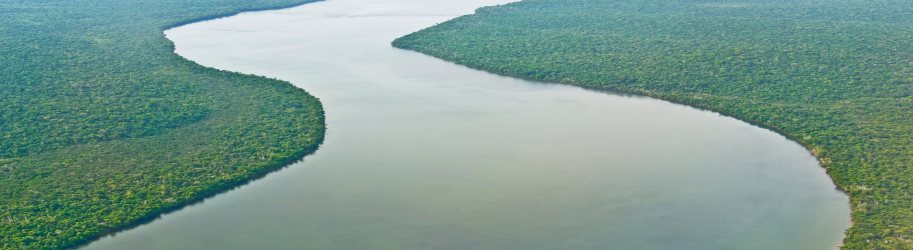 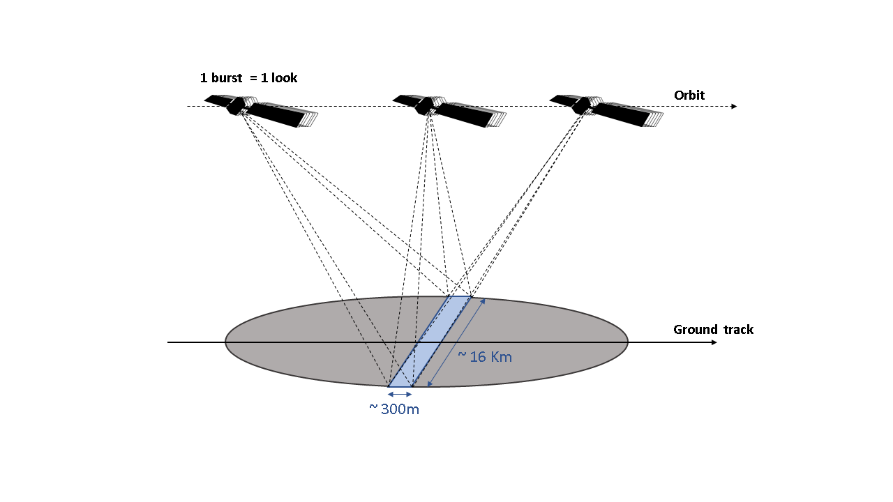 Trace au sol
© CLS
© CLS
Traitement cohérent sur une salve d’impulsions  (~ 3.5 ms)
[Speaker Notes: Sauf mention contraire, la présentation “Hauteurs d’eau (altimétrie) : principes de fonctionnement” conçue par Cnes/Aviso est mise à disposition selon les termes de la Licence Creative Commons Attribution -  Partage dans les Mêmes Conditions 4.0 International (CC BY-SA 4.0). Pour consulter cette licence, allez sur https://creativecommons.org/licenses/by-sa/4.0]
Altimétrie SAR entièrement focalisée (FF-SAR)
Développement en cours
Prend en compte tout le temps où la phase reste cohérente dans le faisceau radar (~ 2.3 s, soit environ 500 fois plus que le temps actuellement utilisé).
Une plus haute résolution peut être atteinte (jusqu’à la limite théoretique de 50 cm)
Très gourmand en temps de calcul
Ejido A., Smith W., “Fully Focused SAR Altimetry: Theory and Applications”, IEEE Trans. Geosci. Remote Sens., vol 55, n°1, January 2017.
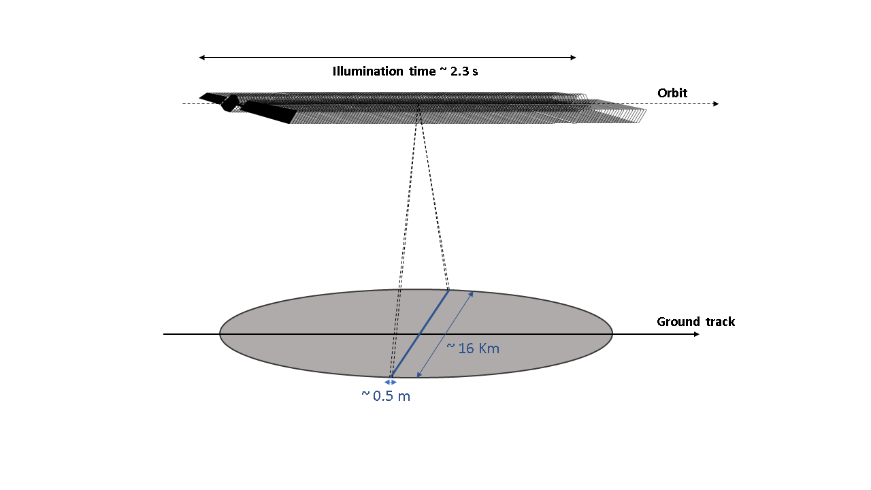 © CLS
[Speaker Notes: Sauf mention contraire, la présentation “Hauteurs d’eau (altimétrie) : principes de fonctionnement” conçue par Cnes/Aviso est mise à disposition selon les termes de la Licence Creative Commons Attribution -  Partage dans les Mêmes Conditions 4.0 International (CC BY-SA 4.0). Pour consulter cette licence, allez sur https://creativecommons.org/licenses/by-sa/4.0]
Des traitements conventionnels au FF-SAR
SAR entièrement focalisé (FF-SAR)  [Egido & Smith, 2017]
SAR non focalisé (mode SAR)
[Raney, 1998]
Altimétrie conventionnelle
(mode LRM/Pseudo LRM)
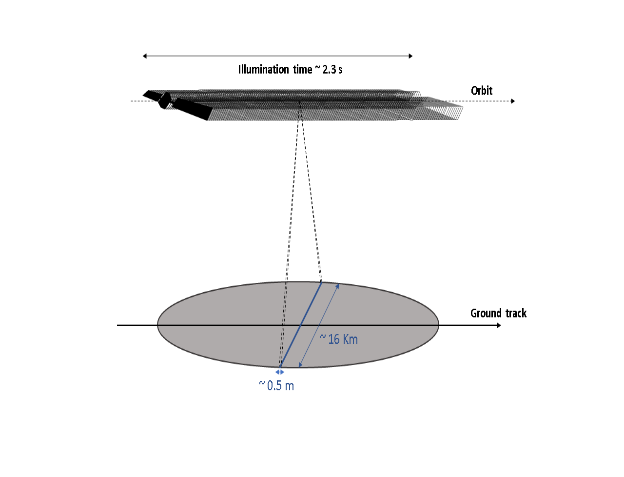 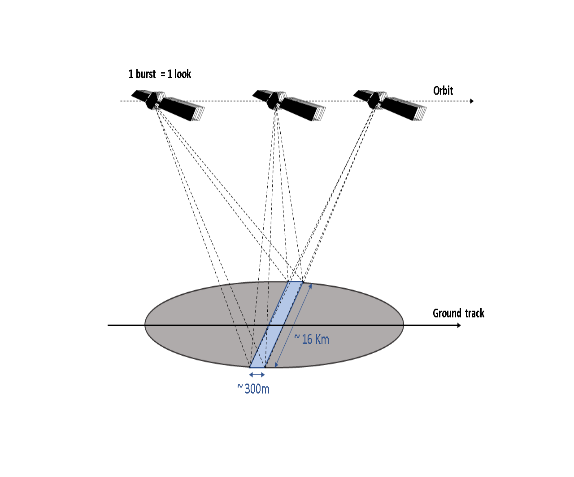 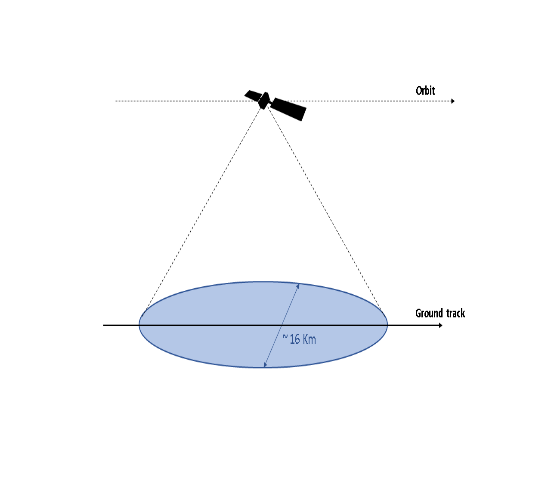 Traitement cohérent sur une salve (3.5 ms)
 Résolution le long de la trace ~ 300 m
Somme multi-aspects (somme de visées indépendantes)
 Réduction du niveau de bruit
Pas de traitement cohérent (la phase n’est pas exploitée)
 Diamètre de l’empreinte au sol	 = 16 km
Traitement cohérent de la totalité du temps d’illumination d’un réflecteur (2.3 s)
 Résolution le long de la trace = 50 cm
Jason-CS/Sentinel-6
T/P, ERS, Jason, Envisat, Saral
Cryosat-2 et Sentinel-3
[Speaker Notes: Sauf mention contraire, la présentation “Hauteurs d’eau (altimétrie) : principes de fonctionnement” conçue par Cnes/Aviso est mise à disposition selon les termes de la Licence Creative Commons Attribution -  Partage dans les Mêmes Conditions 4.0 International (CC BY-SA 4.0). Pour consulter cette licence, allez sur https://creativecommons.org/licenses/by-sa/4.0]
Altimétrie SAR entièrement focalisée (FF-SAR)
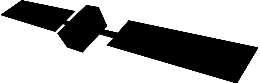 Altimétrie conventionnelle
16 km de diamètre 


SAR non focalisé
~300 m le long de la trace (450 m avec une fenêtre de Hamming)
16 km perpendiculairement à la trace

FF-SAR
~50 cm le long de la trace 
16 km perpendiculairement à la trace
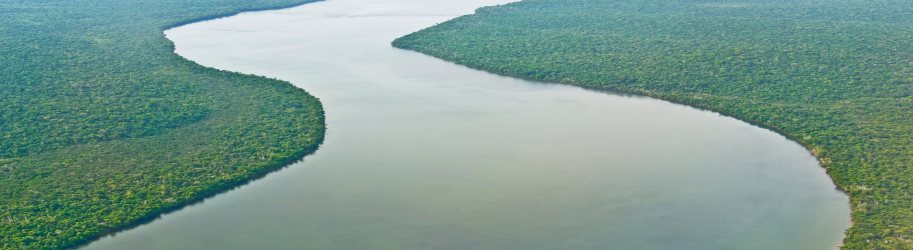 Ground track
© CLS
[Speaker Notes: Sauf mention contraire, la présentation “Hauteurs d’eau (altimétrie) : principes de fonctionnement” conçue par Cnes/Aviso est mise à disposition selon les termes de la Licence Creative Commons Attribution -  Partage dans les Mêmes Conditions 4.0 International (CC BY-SA 4.0). Pour consulter cette licence, allez sur https://creativecommons.org/licenses/by-sa/4.0]
Altimétrie SAR entièrement focalisée (FF-SAR)
Les altimètres SAR actuels (CryoSat-2, Sentinel-3) émettent des faisceau radar par salves de 64 impulsions. Ceci induit des répliques « fantômes » dans les échos reçus en traitement entièrement focalisé
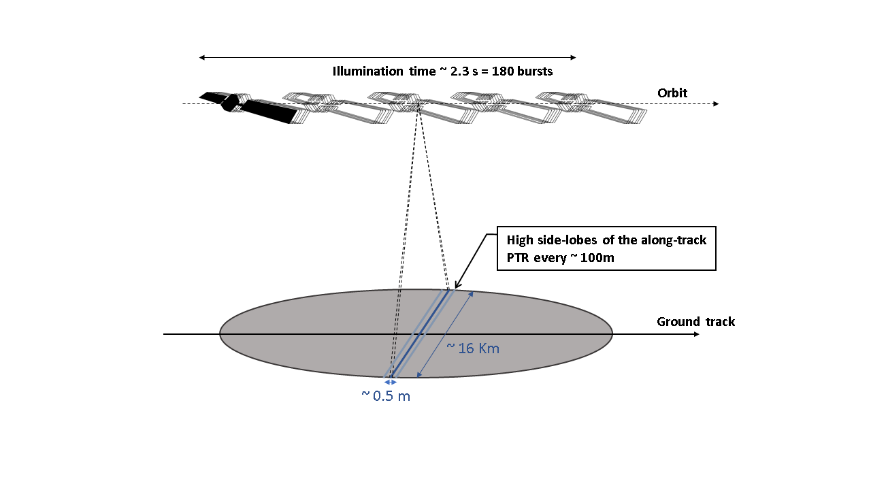 Sur Jason-CS / Sentinel 6 (lancement en 2020) l’altimètre émettra des impulsions en continu ce qui résoudra ce problème.
© CLS
[Speaker Notes: Sauf mention contraire, la présentation “Hauteurs d’eau (altimétrie) : principes de fonctionnement” conçue par Cnes/Aviso est mise à disposition selon les termes de la Licence Creative Commons Attribution -  Partage dans les Mêmes Conditions 4.0 International (CC BY-SA 4.0). Pour consulter cette licence, allez sur https://creativecommons.org/licenses/by-sa/4.0]
Écho radar sur océan / grand lacs (altimétrie classique)
Les échos radar moyennés (ou « formes d’onde ») sont les mesures de base, analysées pour calculer la distance satellite-surface (range). 
Leur forme est analysée et calée sur des modèles analytiques (océan) ou empiriques pour récupérer toutes les composantes de la mesure.
Satellite
Faisceau radar
Front du faisceau et surface
surface vue d’en haut, en rouge l’interaction du faisceau avec la surfaceNB. la surface du disque et de l’anneau rouges sont égales dans un cas idéal
‘forme d’onde’ (moyenne des échos radars)puissance réfléchie et reçue en retour par le satellite en fonction du temps
© Cnes/Mira Production
[Speaker Notes: Sauf mention contraire, la présentation “Hauteurs d’eau (altimétrie) : principes de fonctionnement” conçue par Cnes/Aviso est mise à disposition selon les termes de la Licence Creative Commons Attribution -  Partage dans les Mêmes Conditions 4.0 International (CC BY-SA 4.0). Pour consulter cette licence, allez sur https://creativecommons.org/licenses/by-sa/4.0]
Écho radar sur océan / grand lacs (altimétrie SAR)
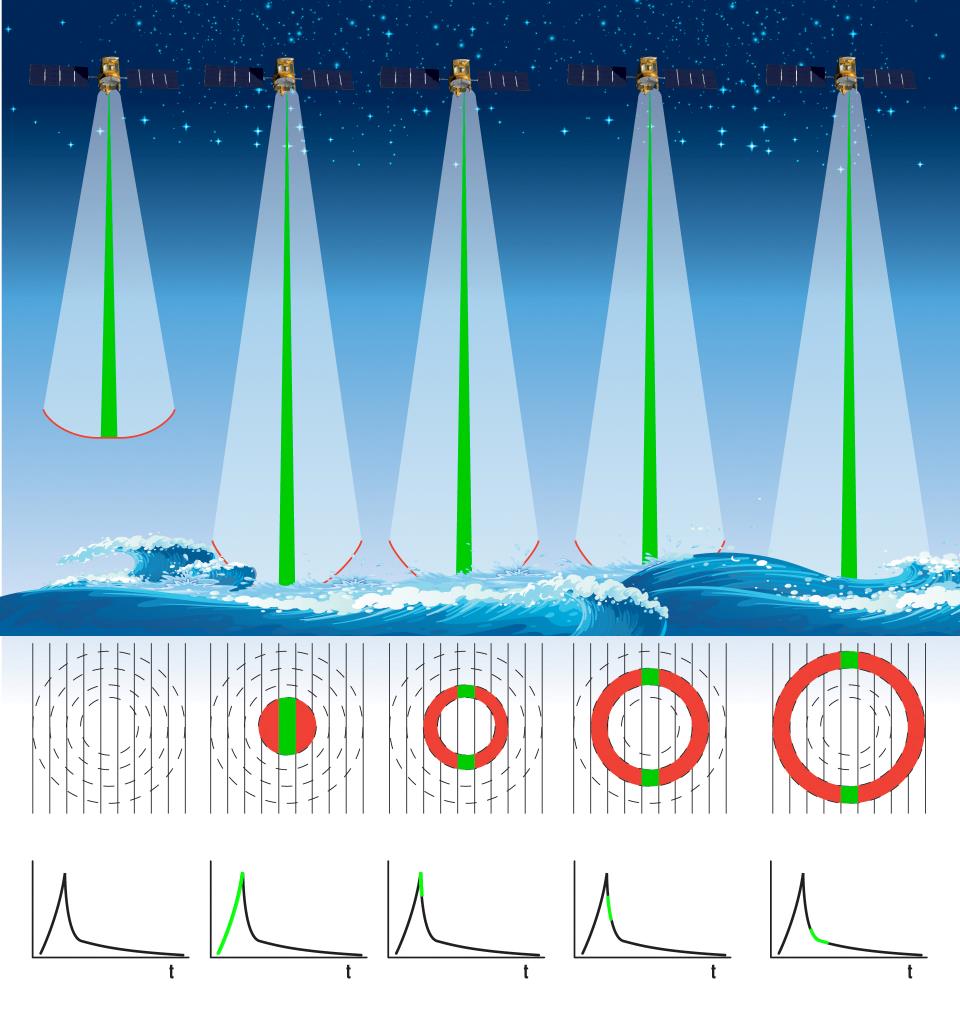 Satellite
Les échos radar moyennés (ou « formes d’onde ») sont les mesures de base, analysées pour calculer la distance satellite-surface (« range »).
Faisceau radar
Front du faisceau et surface
surface vue d’en haut, en rouge l’interaction du faisceau avec la surface; en vert la partie analysée par le décalage en fréquence DopplerNB. la surface du disque et de l’anneau rouges sont égales dans un cas idéal
‘forme d’onde’ (moyenne des échos radars)puissance réfléchie et reçue en retour par le satellite en fonction du temps
© Cnes/Mira Production
[Speaker Notes: Sauf mention contraire, la présentation “Hauteurs d’eau (altimétrie) : principes de fonctionnement” conçue par Cnes/Aviso est mise à disposition selon les termes de la Licence Creative Commons Attribution -  Partage dans les Mêmes Conditions 4.0 International (CC BY-SA 4.0). Pour consulter cette licence, allez sur https://creativecommons.org/licenses/by-sa/4.0]
Écho radar sur cours d’eau / petits plans d’eau
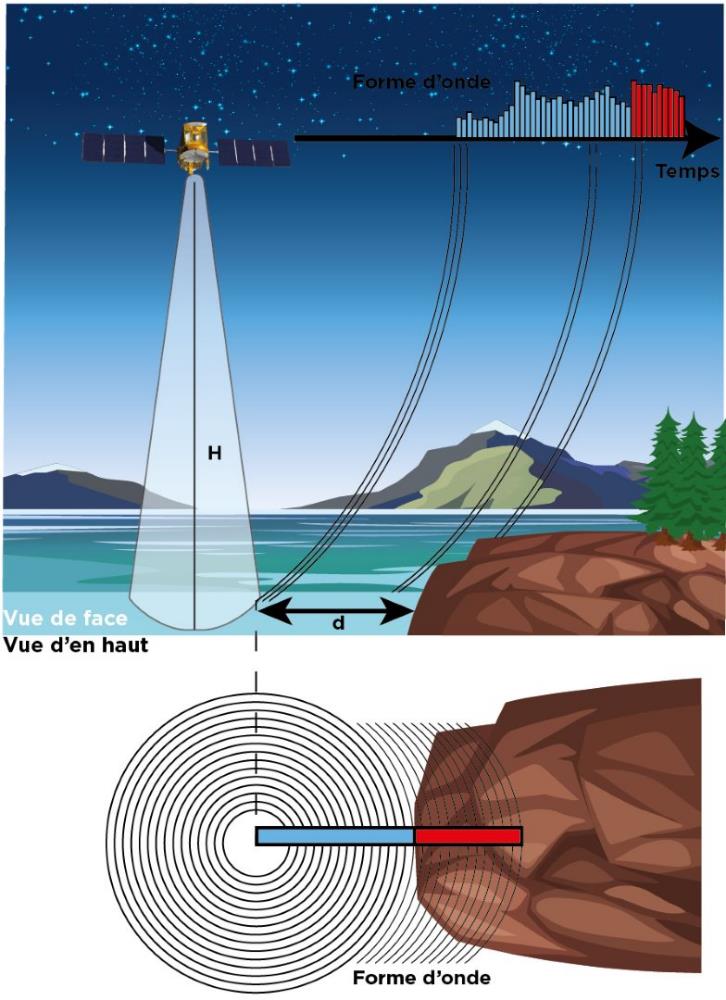 Les rives des cours et plans d’eau ont un impact sur la réflexion (c’est aussi le cas des côtes) : La réflexion n’est en général pas la même sur les deux types de surface  (elles peuvent être similaires si les terres réfléchissent bien – pierres de couleur claire, sable mouillé…)
Cnes/Mira Production From P. Thibaut, in Gommenginger et al., 2011
[Speaker Notes: Sauf mention contraire, la présentation “Hauteurs d’eau (altimétrie) : principes de fonctionnement” conçue par Cnes/Aviso est mise à disposition selon les termes de la Licence Creative Commons Attribution -  Partage dans les Mêmes Conditions 4.0 International (CC BY-SA 4.0). Pour consulter cette licence, allez sur https://creativecommons.org/licenses/by-sa/4.0]
Sur cours d’eau (alti. classique) (rives non-réfléchissantes)
[Speaker Notes: Sauf mention contraire, la présentation “Hauteurs d’eau (altimétrie) : principes de fonctionnement” conçue par Cnes/Aviso est mise à disposition selon les termes de la Licence Creative Commons Attribution -  Partage dans les Mêmes Conditions 4.0 International (CC BY-SA 4.0). Pour consulter cette licence, allez sur https://creativecommons.org/licenses/by-sa/4.0]
Géométrie des traces par rapports aux lits des cours d’eau
© CLS/P. Thibaut
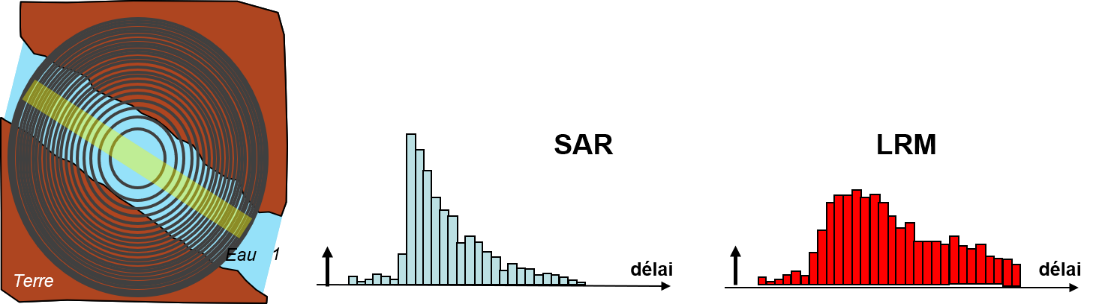 En altimétrie SAR, l’orientation de la trace par rapport au cours d’eau importe
Selon que le croisement est perpendiculaire (en haut), en biais (milieu) ou le long de la trace (bas), la forme d’onde sera différente.
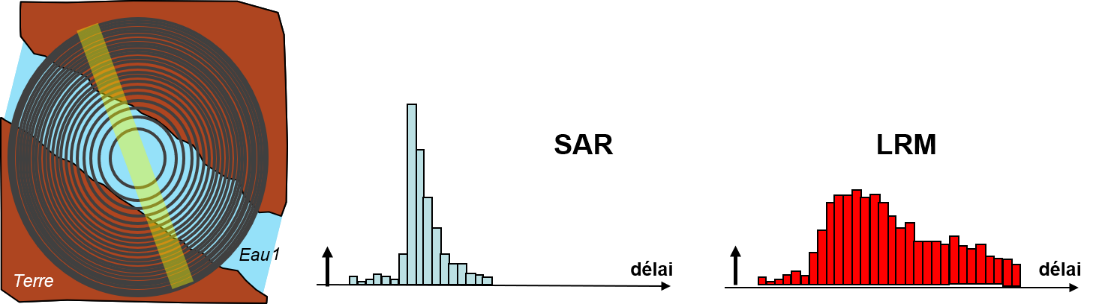 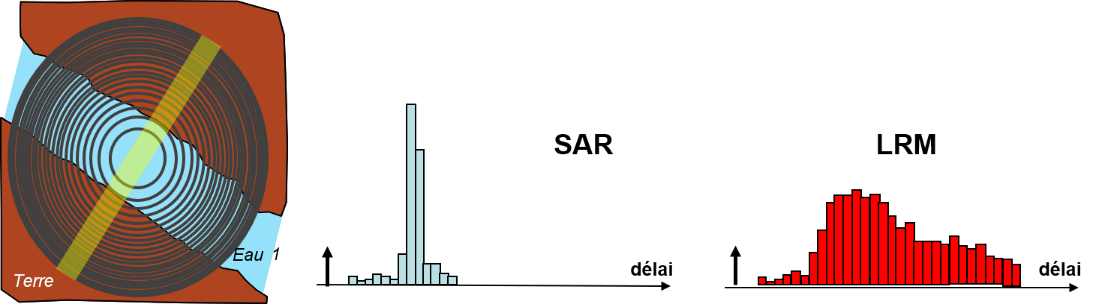 [Speaker Notes: Sauf mention contraire, la présentation “Hauteurs d’eau (altimétrie) : principes de fonctionnement” conçue par Cnes/Aviso est mise à disposition selon les termes de la Licence Creative Commons Attribution -  Partage dans les Mêmes Conditions 4.0 International (CC BY-SA 4.0). Pour consulter cette licence, allez sur https://creativecommons.org/licenses/by-sa/4.0]
Réflexions sur l’environnement
Quand l’altimètre continue à mesurer une surface réfléchissante bien que n’étant plus au-dessus, on obtient un temps aller-retour plus long de l’onde radar, et donc une sous-estimation de la hauteur de la surface mesurée par l’altimètre (surestimation de la distance satellite-surface)(hooking)
Les rives des cours d’eau, et d’autres surfaces présentes peuvent être de bons réflecteurs, conduisant à la présence de plusieurs pics dans la forme d’onde (cas aussi des rivières à plusieurs chenaux)
© Cnes/Mira Production
[Speaker Notes: Sauf mention contraire, la présentation “Hauteurs d’eau (altimétrie) : principes de fonctionnement” conçue par Cnes/Aviso est mise à disposition selon les termes de la Licence Creative Commons Attribution -  Partage dans les Mêmes Conditions 4.0 International (CC BY-SA 4.0). Pour consulter cette licence, allez sur https://creativecommons.org/licenses/by-sa/4.0]
Qu’observe-t-on ?
22
[Speaker Notes: Sauf mention contraire, la présentation “Hauteurs d’eau (altimétrie) : principes de fonctionnement” conçue par Cnes/Aviso est mise à disposition selon les termes de la Licence Creative Commons Attribution -  Partage dans les Mêmes Conditions 4.0 International (CC BY-SA 4.0). Pour consulter cette licence, allez sur https://creativecommons.org/licenses/by-sa/4.0]
Échelles spatiales
Tous les points sur Terre ne sont pas mesurés.  
Selon le satellite, le réseau de mesures est plus ou moins serré. L’utilisation de plusieurs satellites densifie ce réseau.
Certains lacs ou rivières peuvent ne jamais être mesurés
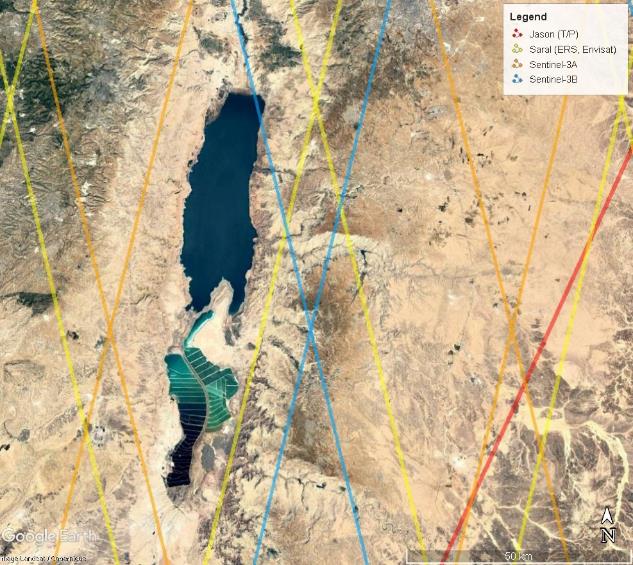 “Couverture” de la Mer Morte par Jason, Saral (répétitif), Sentinel-3 A & B : ce plan d’eau assez grand n’est cependant jamais vu par ces altimètres
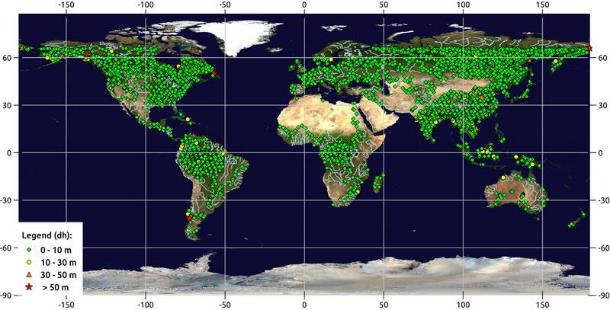 © Cnes
Points potentiels de mesure sur eaux continentales de Jason-3
[Speaker Notes: Sauf mention contraire, la présentation “Hauteurs d’eau (altimétrie) : principes de fonctionnement” conçue par Cnes/Aviso est mise à disposition selon les termes de la Licence Creative Commons Attribution -  Partage dans les Mêmes Conditions 4.0 International (CC BY-SA 4.0). Pour consulter cette licence, allez sur https://creativecommons.org/licenses/by-sa/4.0]
Pourquoi? Parce que l’altimétrie classique ne fait pas des images…
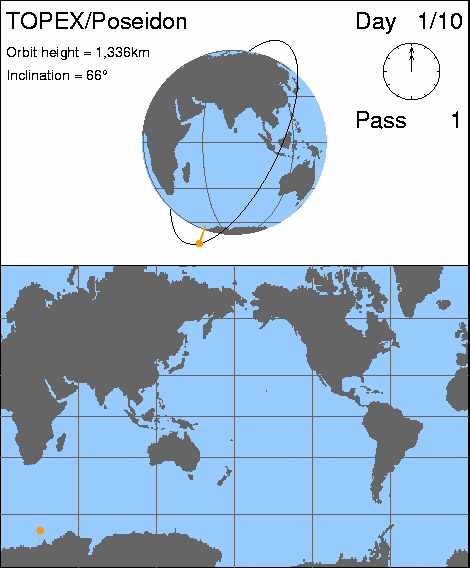 À la base, les données altimétriques sont “le long de la trace”, c’est à dire selon un mince fil de mesures juste sous le satellite.
Courtesy CSIRO
Jason: 1336 km, 66 deg. over 9.915 days
[Speaker Notes: Sauf mention contraire, la présentation “Hauteurs d’eau (altimétrie) : principes de fonctionnement” conçue par Cnes/Aviso est mise à disposition selon les termes de la Licence Creative Commons Attribution -  Partage dans les Mêmes Conditions 4.0 International (CC BY-SA 4.0). Pour consulter cette licence, allez sur https://creativecommons.org/licenses/by-sa/4.0]
Échelles temporelles
Mesures réalisés à des intervalles de quelques jours (selon le satellite et le lieu sur Terre)
En continu depuis 1991-92

De ce fait, sont observés :
des phénomènes transitoires mais seulement par chance
des variations d’une semaine sur l’autre à d’un mois à l’autre (selon le satellite)
les variations saisonnières
les variations interannuelles
bientôt des variations climatologiques (30 ans)
[Speaker Notes: Sauf mention contraire, la présentation “Hauteurs d’eau (altimétrie) : principes de fonctionnement” conçue par Cnes/Aviso est mise à disposition selon les termes de la Licence Creative Commons Attribution -  Partage dans les Mêmes Conditions 4.0 International (CC BY-SA 4.0). Pour consulter cette licence, allez sur https://creativecommons.org/licenses/by-sa/4.0]
Données prétraitées
Les données « brutes » peuvent être utilisées. 

Cependant, des traitements de haut niveau fournissent des données plus simples d’utilisation, prétraitées pour un domaine d’utilisation précis :
Cours d’eau : « stations virtuelles »
Lacs : hauteur d’eau intégrée
[Speaker Notes: Sauf mention contraire, la présentation “Hauteurs d’eau (altimétrie) : principes de fonctionnement” conçue par Cnes/Aviso est mise à disposition selon les termes de la Licence Creative Commons Attribution -  Partage dans les Mêmes Conditions 4.0 International (CC BY-SA 4.0). Pour consulter cette licence, allez sur https://creativecommons.org/licenses/by-sa/4.0]
Cours d’eau : “stations virtuelles”
Chaque fois que la trace au sol du satellite traverse un cours d’eau, on fait comme si une station in situ était placée au milieu, mesurant le niveau de l’eau
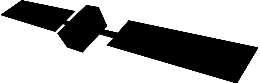 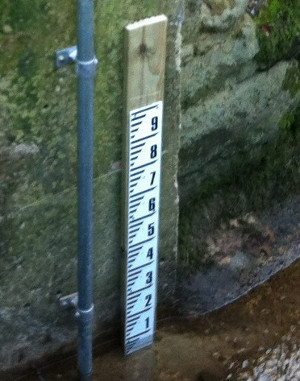 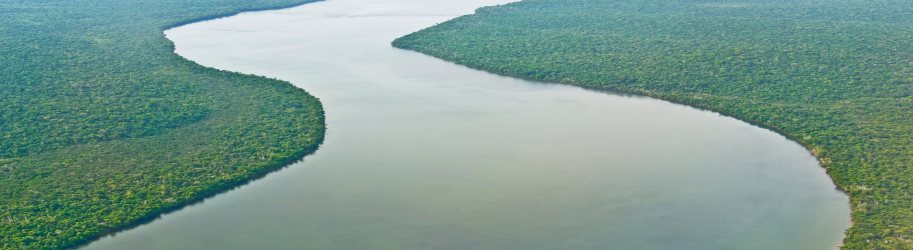 Trace au sol
Un seul satellite, et une seule de ses traces au sol sont utilisés dans une série temporelle donnée.
La hauteur d’eau est fournie par rapport à une référence (le géoïde)
© CLS
[Speaker Notes: Sauf mention contraire, la présentation “Hauteurs d’eau (altimétrie) : principes de fonctionnement” conçue par Cnes/Aviso est mise à disposition selon les termes de la Licence Creative Commons Attribution -  Partage dans les Mêmes Conditions 4.0 International (CC BY-SA 4.0). Pour consulter cette licence, allez sur https://creativecommons.org/licenses/by-sa/4.0]
Lacs : hauteur d’eau intégrée
Toutes les mesures réalisées sur un lac par trace par satellite sont moyennées, datées à une heure moyenne (avant nov. 2011 : mensuel). 
Plusieurs traces au sol et plusieurs satellites peuvent être utilisés pour construire une série temporelle. 
La hauteur d’eau est fournie par rapport à une référence (le géoïde)
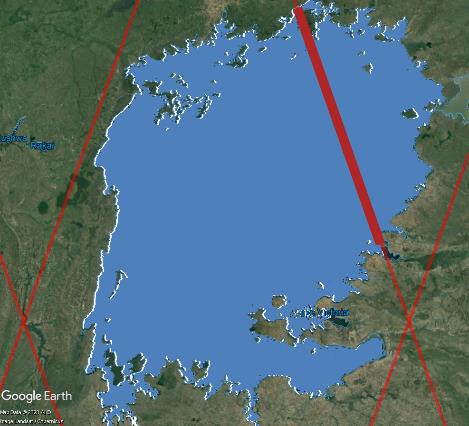 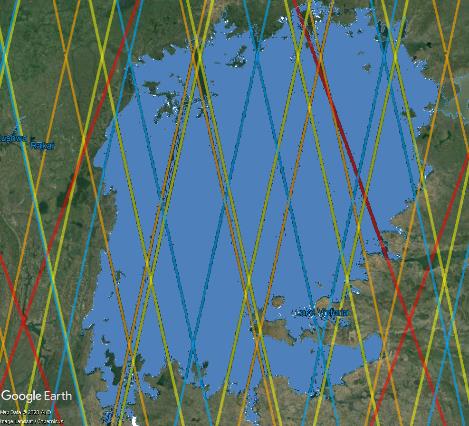 1 trace satellite  1 hauteur moyennéeà une date/heure
N traces de satellites N hauteurs moyennéesà N dates/heures (ou / mois)
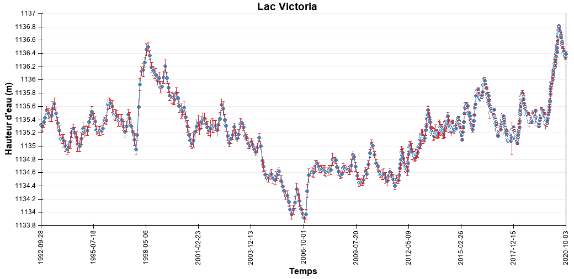 [Speaker Notes: Sauf mention contraire, la présentation “Hauteurs d’eau (altimétrie) : principes de fonctionnement” conçue par Cnes/Aviso est mise à disposition selon les termes de la Licence Creative Commons Attribution -  Partage dans les Mêmes Conditions 4.0 International (CC BY-SA 4.0). Pour consulter cette licence, allez sur https://creativecommons.org/licenses/by-sa/4.0]